Вступление в МА СКПК «Единство»Презентация на сайте по адресу: http://aspkkedinstvo.ru/index.php/rekomendatsii/prezentatsii.html
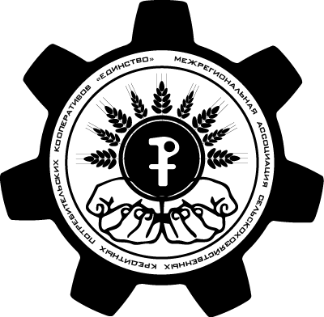 Ст. 40.2 Федерального закона «О сельскохозяйственной кооперации» 
Кредитные кооперативы… вступают в саморегулируемую организацию в сфере финансового рынка, объединяющую кредитные кооперативы, … в течение девяноста дней, следующих за днем наступления одного из следующих событий:
2) прекращение своего членства в саморегулируемой организации в сфере финансового рынка, объединяющей кредитные кооперативы (при наличии саморегулируемой организации в сфере финансового рынка, объединяющей кредитные кооперативы)
МА СКПК "Единство"
МА СКПК «Единство»
Создана в 2017 г., а в 2019 г. получила статус как СРО, объединяющей, в основном, СКПК Липецкой области.
В настоящее время объединяет 255 СПКК (52 процента от общего количества действующих СПКК).
Адрес: 398007, г. Липецк, ул. Студеновская, д.182
Телефон:  8(4742) 71 64 89,  8(961) 596 19 99
Сайт: http://www.aspkkedinstvo.ru/
Электронная почта: edinstvo48@yandex.ru
Директор: Зимин Владимир Иванович
Действия кооператива по вступлению в СРО
Уведомление членов о проведении общего собрания (ст.21,22 193-ФЗ),

Уведомление ЦБ РФ о созыве общего собрания (по территориальности – приказ ЦБ РФ №ОД-2 от 09.01.24 (на сайте ЦБ РФ «Финансовые рынки»/»Микрофинансирование»/»Правовые акты»: ЦпНзМФИ №1 г. Нижний Новгород  или №2 (г.Екатеринбург)) ,

Проведение общего собрания, принятие решения (ст.22 193-ФЗ),

Подача документов в СРО (Условия членства на сайте СРО),

Принятие решения СРО (Условия членства на сайте СРО),

Уплата вступительных и периодических взносов (Условия членства на сайте СРО)
МА СКПК "Единство"
Для вступления в МА СКПК «Единство» необходимо предоставить:
- заявление на вступление в АССОЦИАЦИЮ оформленное на бланке СКПК, с печатью СКПК и подписью руководителя;
- заверенную копию устава СКПК (со всеми действующими изменениями и дополнениями к нему);
- копию протокола (решения) органа управления СКПК, которым утверждено вступление СКПК в АССОЦИАЦИЮ, заверенную СКПК в установленном порядке;
- удостоверенную выписку из реестра членов СКПК, содержащую информацию о количестве членов СКПК;
- заверенные СКПК копии внутренних нормативных документов, регулирующих корпоративные отношения в СКПК;
- заверенные СКПК копии финансовой (бухгалтерской) отчетности за последний отчетный период (бухгалтерский баланс с приложениями).

Список документов размещён по адресу http://www.aspkkedinstvo.ru/index.php/dokumenty/usloviya-chlenstva-v-assotsiatsii.html (пункт 3.3.3. Стандарта о членстве), 

рекомендации по заполнению документов размещены по адресу: http://www.aspkkedinstvo.ru/index.php (раздел «Новости»)

Особенности заполнения заявления (форма) приведены по адресу: http://www.aspkkedinstvo.ru/index.php/dokumenty/usloviya-chlenstva-v-assotsiatsii.html )
МА СКПК "Единство"
Кроме того, заявление должно содержать:
- полное наименование и основной государственный регистрационный номер (ОГРН) и идентификационный номер налогоплательщика (ИНН) СКПК, выражающей намерение вступить в состав членов АССОЦИАЦИИ,
- адрес интернет-сайта СКПК и его адрес электронной почты,

Особенности представления Устава:
Заверенная действующая редакция Устава (с приложениями, дополнениями – при наличии)

Особенности составления протокола общего собрания, принявшего решение о вступлении СПКК в МА СКПК «Единство»:
При созыве и проведении собрания членов кооператива очень важно соблюдать требования Закона. В частности, обращаем внимание на следующее:
- необходимо соблюдение общих требований к порядку созыва и проведения внеочередного общего собрания членов кооператива (ВОСЧ) в соответствии с требованиями 193-ФЗ «О сельскохозяйственной кооперации» (принятие решения о проведении ВОСЧ, сроки и форма уведомлений членов кооператива и др.);
- для кооперативов, не являющихся членами СРО необходимо соблюдение требования п.5 ст.40.2 193-ФЗ «О сельскохозяйственной кооперации», а именно: «Кредитные кооперативы, не являющиеся членом саморегулируемой организации в сфере финансового рынка, объединяющей кредитные кооперативы, не позднее чем за 10 рабочих дней до дня проведения общего собрания членов кредитного кооператива направляют уведомления о проведении такого собрания в Банк России.»
МА СКПК "Единство"
Особенности составления выписки из реестра членов:

Предоставляется в формате ведущегося в кооперативе реестра членов и ассоциированных членов.
Рекомендуемая форма (после вступления в СРО) реестра на сайте СРО http://aspkkedinstvo.ru/index.php/rekomendatsii/obraztsy-dokumentov.html
Особенности представления копий внутренних нормативных документов, регулирующих корпоративные отношения в СКПК:
Положение о наблюдательном совете (применительно к условиям в Уставе о наличии такого Положения  и полномочиям Председателя НС);
Положение об общем собрании (при наличии)
- Положение о Правлении (при наличии)
- Положение о Председателе (Председателе Правления) при наличии;
- другие положения об органах кооператива (при наличии) и требованиях к лицам, находящимся в органах управления (при наличии — п.2.3.1 БСКУ), о рассмотрении жалоб и обращений на действия/бездействия таких лиц (при наличии — п.2.3.7 БСКУ)
Положение об антикоррупционной политике (п.3.6.1 БСКУ)
Особенности представления отчётности СПКК
Бухгалтерская (финансовая) отчётность: бухгалтерский баланс, отчёт о финансовых результатах, отчёт об изменениях капитала, отчёт о движении денежных средств, отчёт о целевом использовании средств.
Иная отчётность:
Отчёт об исполнении сметы доходов и расходов (при наличии утвержденной сметы)
МА СКПК "Единство"
Виды взносов в МА СКПК «Единство»
МА СКПК "Единство"
Размер действующих периодических членских взносов в МА СКПК «Единство»
МА СКПК "Единство"
Сроки представления отчётности*
*- для предоставления отчетности и официальной переписки с СРО новым членам необходимо заключить договор и подключиться к системе ЭДО КонтурДиадок. Вся информация по ссылке   https://diadoc.com/connect/
Подход МА СКПК «Единство» к планированию проверок новых членов:

в первую очередь (в приоритетном порядке) в график проверок вновь вступившие кооперативы будут включаться с учетом информации, полученной от СРО в которой кооператив находился до вступления в МА СКПК «Единство» (по пятилетнему критерию прежде всего) 

Далее сводный план будет формироваться в целом с учетом пятилетнего критерия, риск-профиля и других критериев
МА СКПК "Единство"